Baze de date
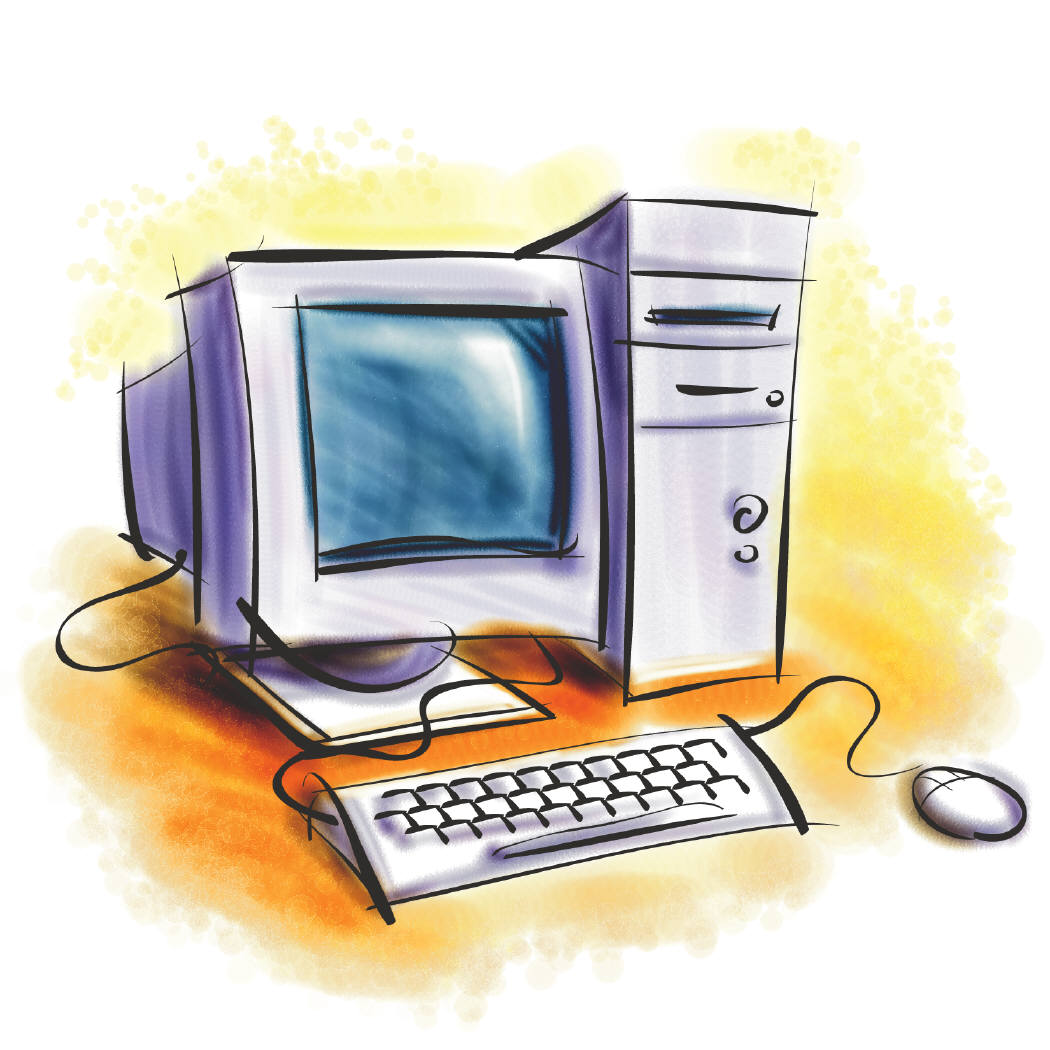 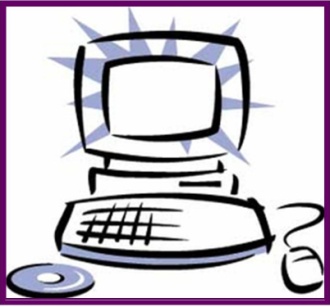 CUPRINS:


Baze de date. Noţiuni şi concepte.
 Concepte în crearea B.D.
 Structuri de date
 Structura unei B.D. 
 Modele de B.D.
 Clasificarea Bazelor de date
 Sistemul de gestiune B.D.
 Baze de date relaţionale
 Terminologie B.D.R.
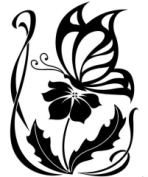 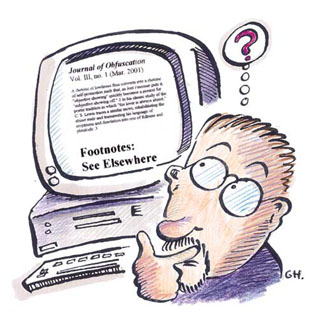 Noţiuni şi concepte
Apărut în 1969 Ideea: existenţa unui fişier de descriere globală a datelor, prin care se asigură independenţa programelor faţă de date.
Accesul utilizatorilor la baza de date se realizează prin acest fişier, care conţine colecţiile de date şi legăturile dintre acestea.

Bază de date – una sau mai multe colecţii de date, aflate în interdependenţă, împreună cu descrierea datelor şi a relaţiilor dintre ele.

O bază de date este creată pentru un anumit scop.
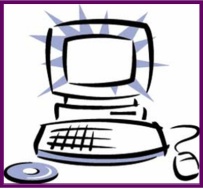 Concepte în crearea B.D.
Entitate

Atribut

Valoare

Entitate – obiect (concret sau abstract) reprezentat prin proprietăţile sale.
Proprietatea – exprimată prin perechea (atribut, valoare)

O entitate are mai multe atribute.

Fiecărui atribut i se asociază o mulţime de valori
Atribut = câmp, caracteristică
Este caracterizat de natura valorilor pe care le poate lua: numerice, alfanumerice, dată calendaristică, etc..,
Un atribut care identifică în mod unic o entitate se numeşte atribut cheie
Data (terminologia prelucrării automate a datelor)

Data este definită ca  un model de reprezentare a informaţiei într-un format accesibil unui calculator.

Din punct de vedere logic data se defineşte prin: 

identificator (ex. “Prof”)
atribut (ex. Profesia)
valoare (ex. inginer, economist,…)
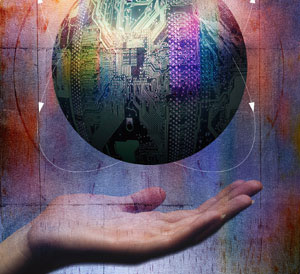 Structuri de date
Structurile de date sunt colecţii de date între care s-au stabilit o serie de relaţii care conduc la un anumit mecanism de selecţie şi de identificare a componentelor acesteia.
În funcţie de suportul de stocare structurile de date pot fi:
în memoria internă a calculatorului (în timpul prelucrării datelor), definite de noţiunile: listă, coadă, stivă;
pe suporturi de stocare în vederea prelucrării ulterioare, definite de: fişier şi bază de date.
Fişierul - o colecţie de informaţii corelate (date de prelucrat, programe, comenzi, …), omogenă din punct de vedere al naturii datelor şi cerinţelor de prelucrare şi memorată pe un suport de stocare. 
Baza de date - un ansamblu de date structurate, accesibile unei comunităţi de utilizatori.
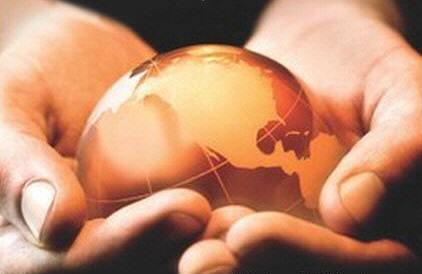 Structura unei B.D.
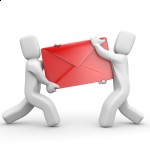 1.baza de date propriu-zisă - în care se memorează datele;
2.sistemul de gestiune a bazei de date (SGBD) – ansamblu de programe care  realizează gestiunea şi prelucrarea complexă a datelor, asigurând interfaţa între BD şi utilizatori.
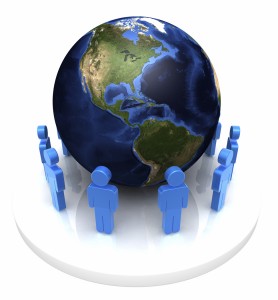 Modele de B.D.
Pentru prelucrarea datelor cu ajutorul calculatorului este necesară modelarea realităţii.
Definirea unui model de date presupune existenţa a 3 elemente:
Structura modelului
Operatorii care acţionează asupra structurilor de date (citire, memorare, modificare)
Restricţiile pentru menţinerea corectitudinii datelor (reguli de integritate)
Structura modelului presupune:
Definirea obiectelor utilizând elementele generice:
Câmp – cel mai mic element al structurii care poate fi identificat în vederea prelucrării;
Înregistrare – ansamblu de câmpuri, elementul generic al structurii

Stabilirea relaţiilor (asocierilor) între obiecte.
Clasificarea Bazelor de date
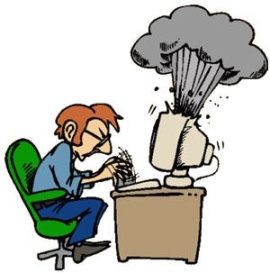 În funcţie de modul de definire a celor 3 elemente, modelele de date se clasifică în:

Modele ierarhice (arborescente)
Modele reţea
Modele relaţionale
Modele orientate pe obiect
(în ordinea apariţiei)






Proiectarea începe cu identificarea obiectelor
Afişarea
datelor
Rapoarte tipărite
Utilizatori
Obiecte

Model de date
Bazat pe obiectele care au legătură cu subiectul
Model de date
Bazat pe necesităţile aplicaţiei


Schema
Cuprinde obiectele în structuri logice
Schema
Cuprinde obiectele în structuri logice





Aplicaţii
Proiectate pentru a îndeplini cerinţele utilizatorului
EXEMPLU
Bază de date de tip aplicaţie
Bază de date de tip subiect
Sistemul de Gestiune a Bazei de Date (SGBD)
Reprezintă programul software care asigură :

definirea bazei de date,
încărcarea datelor în baza de date,
accesul la date (interogare, actualizare),
întreţinerea bazei de date,
securitatea datelor,
reorganizarea bazei de date.
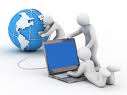 Baze de date relaţionale (BDR)
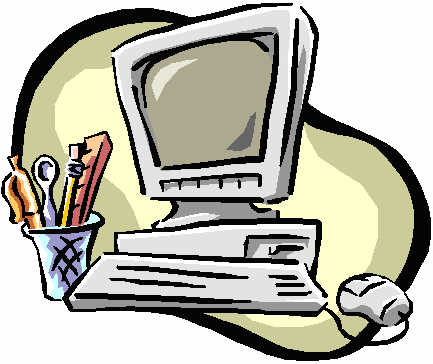 O bază de date relaţională are la bază modelul relaţional, adică este alcătuită din unul sau mai multe obiecte organizate ierarhic, între care s-au stabilit anumite relaţii. 
	Se bazează pe o singură structură de date: tabel
	Un tabel conţine informaţii despre un singur subiect (clienţi, ordine de plată...)

Relaţiile între două tabele sunt unidirecţionale, astfel că o tabelă devine principală, iar cealaltă devine subordonată.
Terminologie BDR
Tabel (table): informaţie despre un singur subiect.
Atribut (attribut): o unitate specifică a informaţiei despre un subiect; coloană sau câmp în tabel.
Legătură (relationship): modul în care informaţia dintr-un tabel este legată de informaţia din alt tabel.
Asociere (join): procesul de legare a tabelelor prin datele corelate.
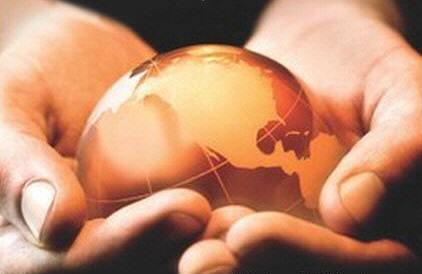 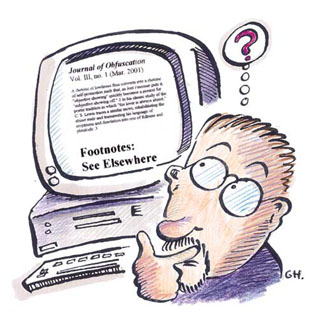 Multumesc ptr atentie!


Prof. Ana-Maria Balajel